IT 325: Operating Systems
First Semester 1439/1440

Welcome 
Course Description:
This course is introduction to the basics of computer operating systems. Topics include operating system principles, concurrency, scheduling and dispatch, memory management and virtual memory, device management and file systems. At least two operating systems are compared and contrasted.
Prerequisites:
IT 212 Data Structures
Text Book:
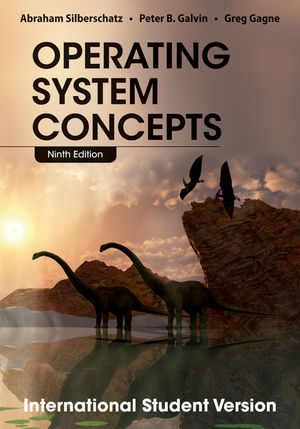 Operating System Concepts
9th Edition

Authors
Avi Silberschatz
Peter Baer Galvin
Greg Gagne

Supplementary books:
Will be announced on the blog
Text Book | Chapters to be Covered:
Chapter 1
Chapter 2
Chapter 3
Chapter 4
Chapter 5
Chapter 6
Chapter 7
Chapter 8
Chapter 9
Chapter 10
Chapter 11
Chapter 12
Course Outline:
Overview
Process Management
Processes and threads
Process synchronization
Deadlocks
CPU scheduling
Memory Management
Memory management
Virtual memory
Storage Management
File-system interface
File-system implementation
Secondary-storage structure
Course Outcomes:
Describe the basic structure of an operating system and its components. 

Differentiate between different types of operating systems. 

Create and develop processes and multithreading systems.

Compare and select various process scheduling algorithms.

Design and create semaphores to solve the classical problems in process synchronization.

Continued…
Course Outcomes | Continued:
Detect deadlock problems and suggest ways of dealing with them, including prevention, avoidance, detection, and recovery. 

Differentiate among several different schemes for managing main memory, including swapping, paging, and segmentation. 

Identify the concept of virtual memory and demand paging. 

Explain what the "file" abstraction is and characterize several schemes for disk space allocation and free space management. 

Compare and contrast various disk scheduling algorithms.
Lab / Tutorials:
A mix of Windows and Linux environments (more details will be posted on the course blog and provided by me and your TA).
Class Blog:
lms.ksu.edu.sa
Exams Policies
All exams are closed book.
The final exam will be comprehensive.
There will be no replacement quizzes.
There will be no replacement exams unless the student has a serious situation (death, Birth, etc). Thus, a dedicated committee is responsible of approving it.
The replacement exam will be comprehensive.
Absence policy:
 Anyone with absence of 25% or more will be barred from entering the final exam, NO EXCEPTIONS will be made (even if the student is in her final Semester).
 NO medical excuses should be accepted as a way for deducting the number of absence days (25% of allowed absence in a Semester is actually there for the purpose of such health or other emergency circumstances).
 A medical excuse may only be used in the case that a student misses an exam (to allow for a make-up exam), however, the absence should still be counted.
Homework policy:
All work is due by the date and time specified in the respective assignment.
Late homework will not be accepted unless there is a valid medical or family condition with appropriate documentation submitted to the instructor.
Collaboration / Copying policy:
Students are encouraged to discuss homework problems but not copy.
Copying any part of other people’s code, solution sets, or from any other sources is strictly prohibited and will be penalized.
Students have to  write their references in detail.
Grading policy:
If you disagree with any homework or exam grade, submit your grievance via email to the instructor’s email, documenting the merits of your case.
Grading Scheme:
Two Midterm Exams (32 Marks, 16 each)

Two Quizzes (13 Marks, Q1: 5 and Q2: 8 )

Lab Assignments, Projects & Evaluation Quizzes(10 Marks)

Project (5 marks)

Final Exam (40 Marks)
Final Note
We will try to utilize the course blog to the fullest extent possible. Please feel free to offer any other ideas and / or suggestions that you may have to make this class as useful as possible for yourself and your fellow students.
Welcome aboard …
… learn and have fun! 